Orientações do podcast
ESTUDANDO PARA O ENEM DE FORMA INVERTIDA
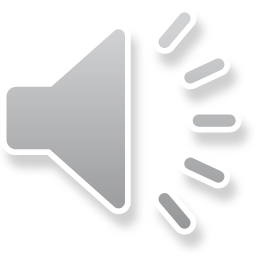 ESTUDANDO PARA O ENEM DE FORMA INVERTIDA
E.E.E.F.M’’CORONEL GOMES DE OLIVEIRA ‘’.
NOME:BRUNA CARVALHO DE SOUZA
SERIE:3NO1
PROF:LUCAS XAVIER
ENEM 2011 QUESTOES  71
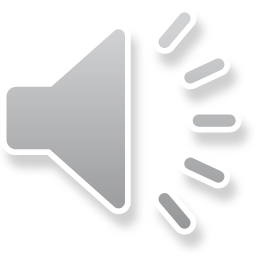 Mapa Conceitual
Preparando Enem
Fone
Power point
Pesquisa
Livro Física
Wikifisica
Computador
Minha casa
Lan Houser
Consulta
InfoEscola
Projeto estudando forma Invertida
Ondas sonoras
Enem2011 Questão 71
Ondularias
Podcast
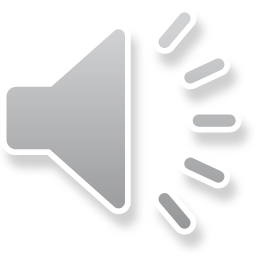 E-mail
Competência e  Habilidades
Competência IV
Relacionar informações ,representadas em diferentes formas ,e conhecimentos disponíveis em situações concretas para construir argumentos consistentes.
H1- Identificar Características de ondas sonoras ou de ondas eletromagnéticas relacionando-as a seus usos nos mais diferentes contextos.
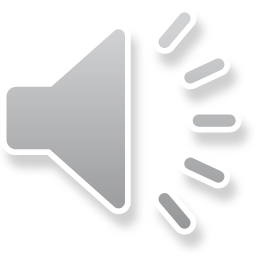 Ondulatória
A Ondulatória é a parte da Física responsável por estudar as características e propriedades dos movimentos das ondas. Podemos classificar como uma onda, qualquer perturbação ou vibração em um meio específico. As ondas produzem diversos movimentos, já que elas são formas de transmissão de energia (mecânica ou eletromagnética), como por exemplo, o movimento que ocorre quando lançamos uma pedra dentro de um rio.
A onda não é capaz de se originar sozinha, visto que ela apenas faz a transferência de energia cinética de uma fonte. Portanto, fonte é o objeto ou meio capaz de criar uma onda.
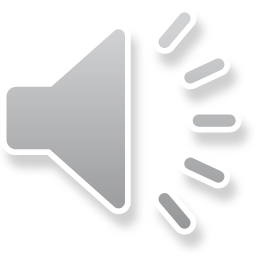 ENEM 2011 QUESTOES  71

Uma equipe de cientistas lançará uma expedição ao Titanic para criar um detalhado mapa 3D que “vai tirar, virtualmente, o Titanic do fundo do mar para o público”. A expedição ao local, a 4 quilômetros de profundidade no Oceano Atlântico, está sendo apresentada como a mais sofisticada expedição científica ao Titanic. Ela utilizará tecnologias de imagem e sonar que nunca tinham sido aplicadas ao navio, para obter o mais completo inventário de seu conteúdo. Esta complementação é necessária em razão das condições do navio, naufragado há um século.
No problema apresentado para gerar imagens através de camadas de sedimentos depositados no navio, o sonar é mais adequado, pois a 
A ) propagação da luz na água ocorre a uma velocidade maior que a do som neste meio.
B )absorção da luz ao longo de uma camada de água é facilitada enquanto a absorção do som não. 
C) refração da luz a uma grande profundidade acontece com uma intensidade menor que a do som.
D)atenuação da luz nos materiais analisados é distinta da atenuação de som nestes mesmos materiais.
E)reflexão da luz nas camadas de sedimentos é menos intensa do que a reflexão do som neste material.
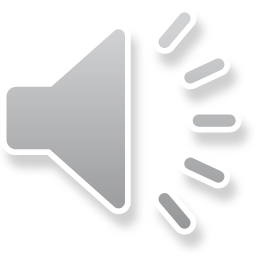 Resolução

A luz é atenuada (absorvida ou refletida) logo na primeira camada (camada superior) dos sedimentos. O ultrassom utilizado pelo SONAR, porém, penetra nessas camadas, determinando ecos que são captados em instantes diferentes pelo receptor. É devido à chegada desses ecos em instantes diferentes que se torna possível a elaboração de uma figura 3D da embarcação naufragada.
 
Alternativa : D
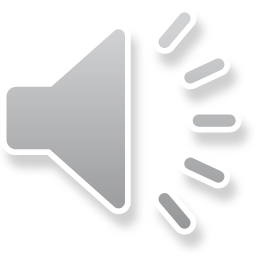